(The Assignment Model) التخصيص نموذج
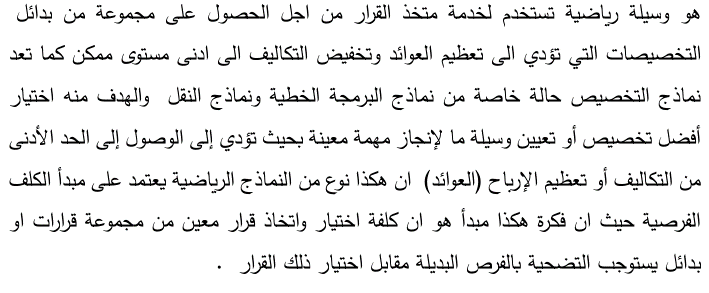 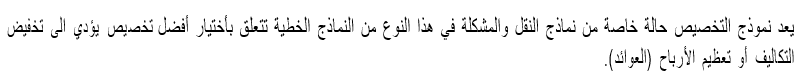 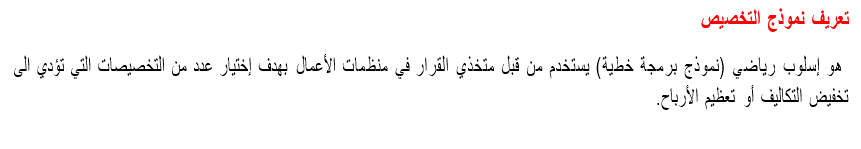 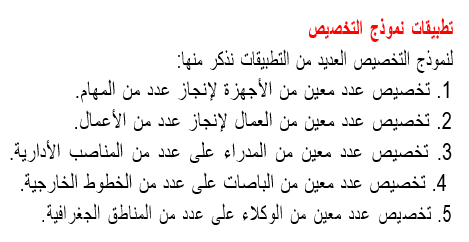 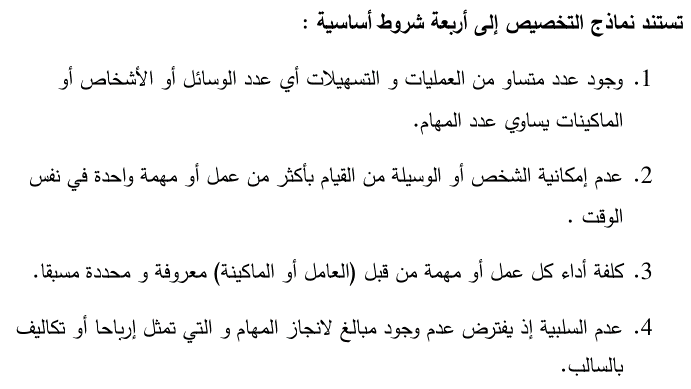 طريقة البرمجة الخطية
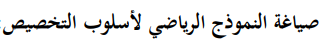 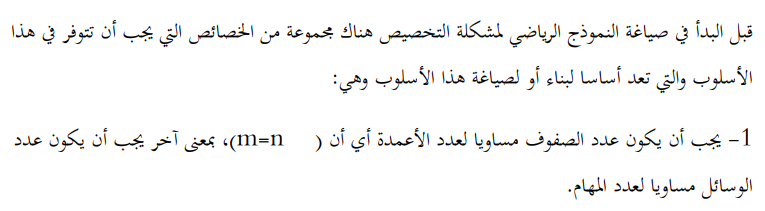 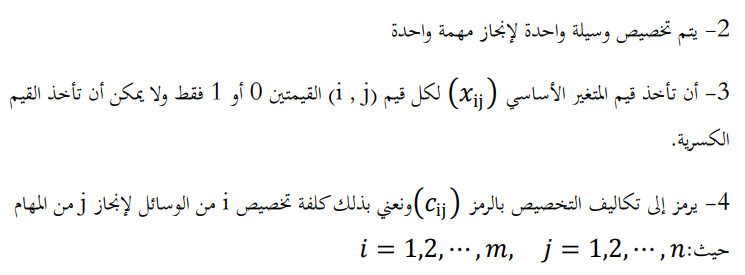 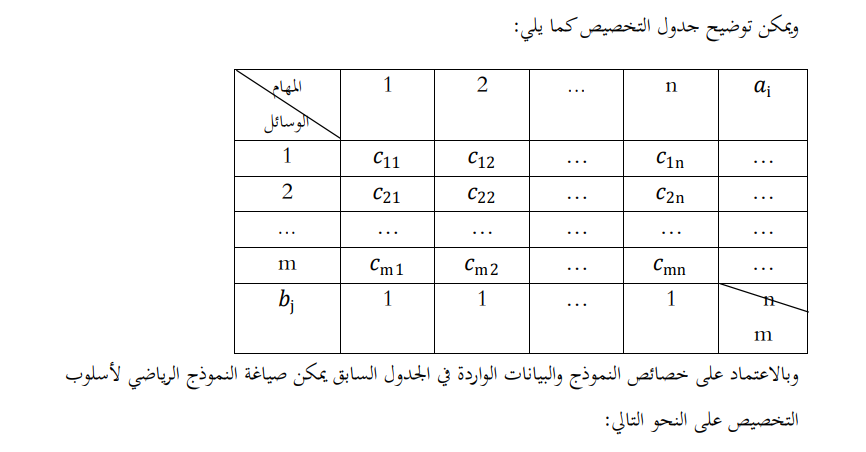 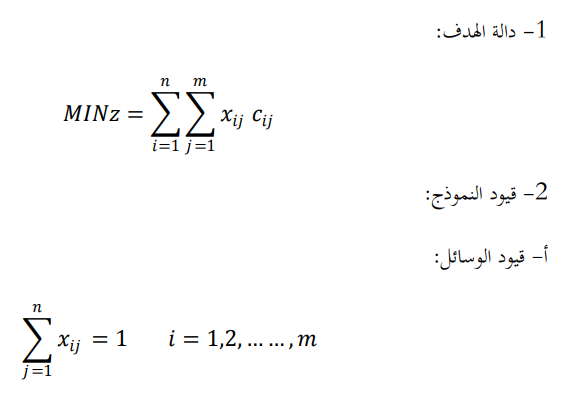 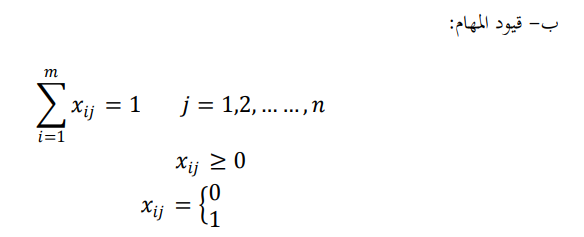 طريقة البرمجة الخطية
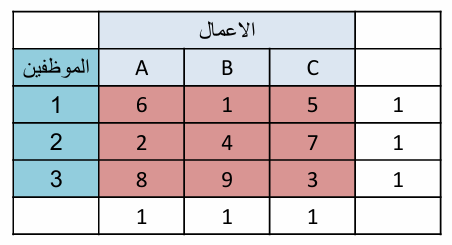 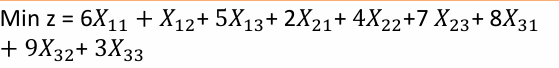 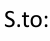 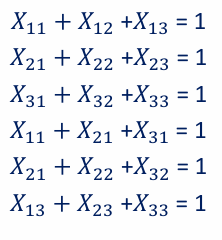 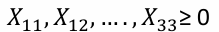 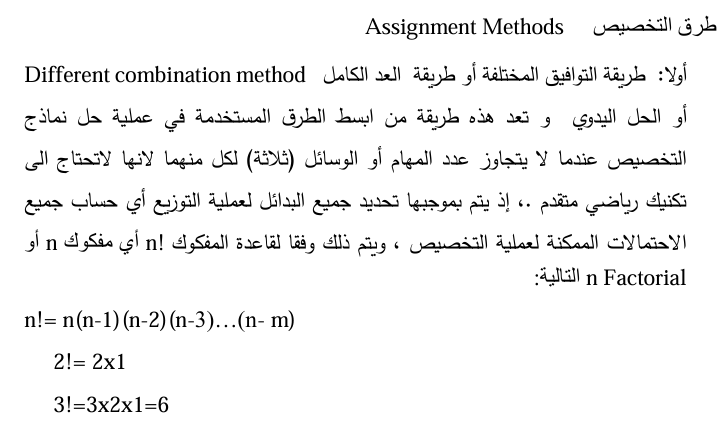 مثال
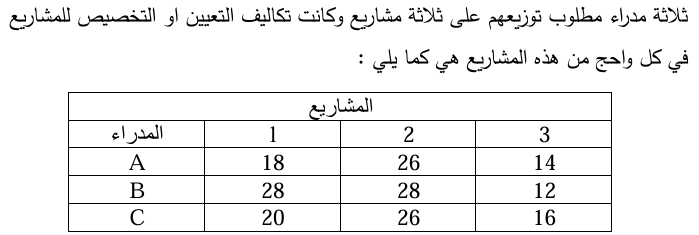 المطلوب :انجاز عملية التخصيص او التعيين بحيث تكون التكاليف اقل ما يمكن
الحل
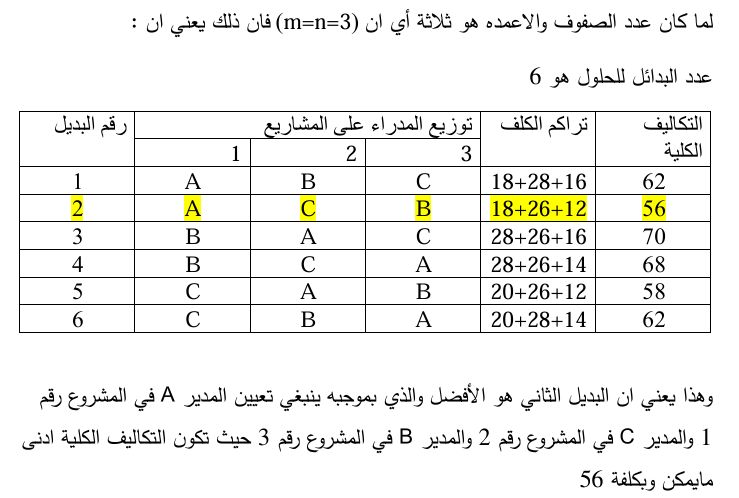 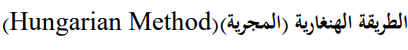 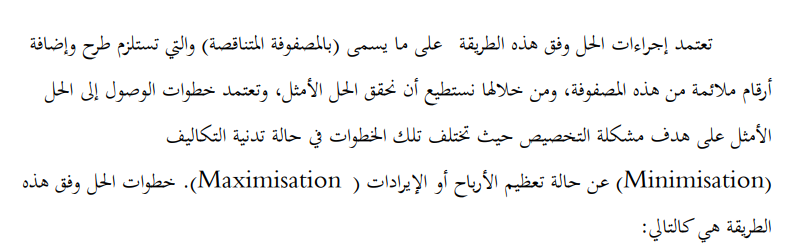 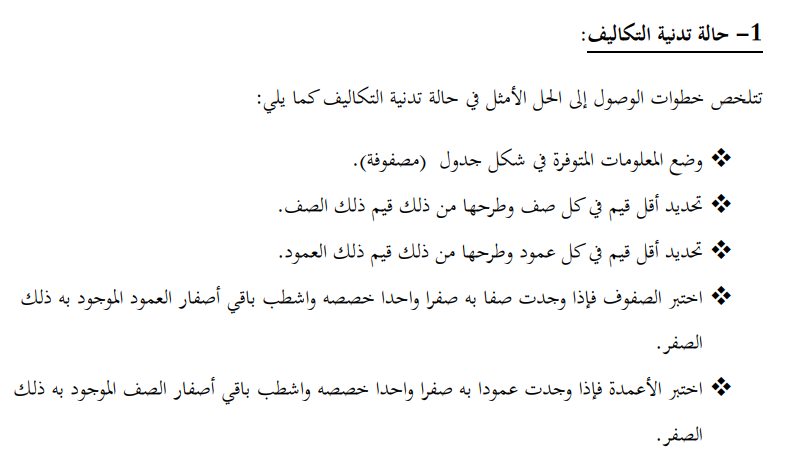 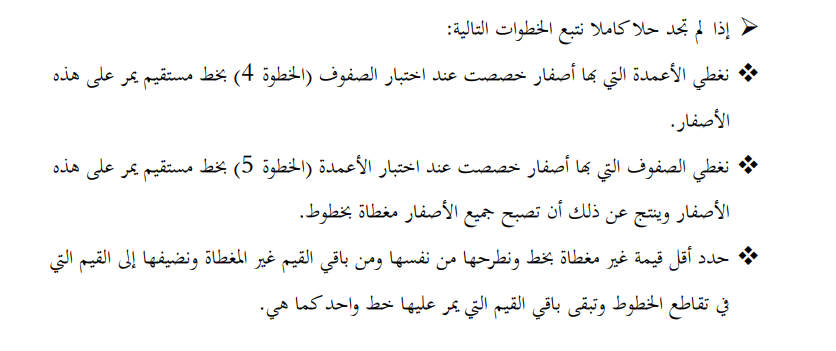 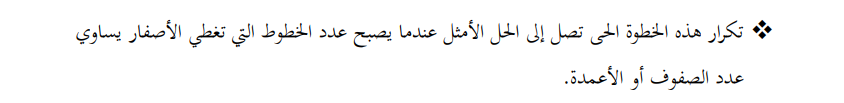 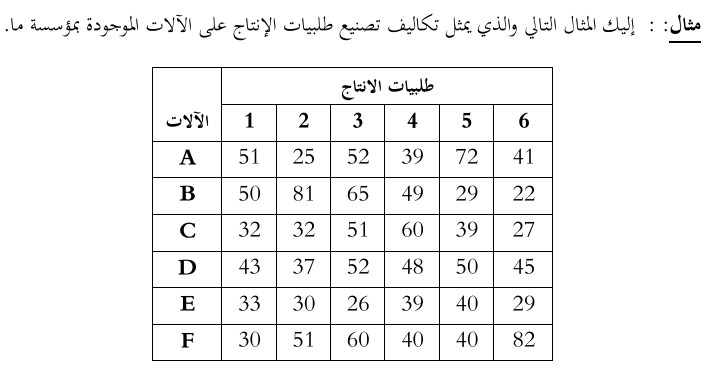 المطلوب : اولا تحديد التخصص الامثل باستعمال الطريقة الهنغارية, ثانيا احسب مقدار التناقص الكلي : 
1-  نحدد اصغر قيمة في كل صف ونطرحها من باقي القيم الموجودة في ذلك الصف فنحصل على :
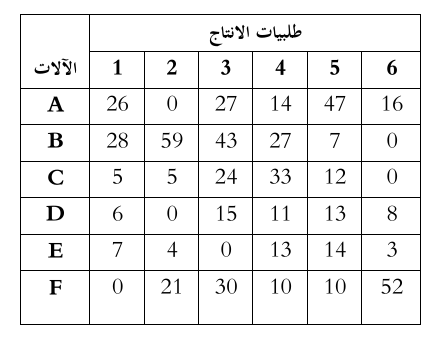 2- نحدد اصغر قيمة في كل عمود ونطرحها من باقي القيم الموجودة في ذلك العمود فنحصل على :
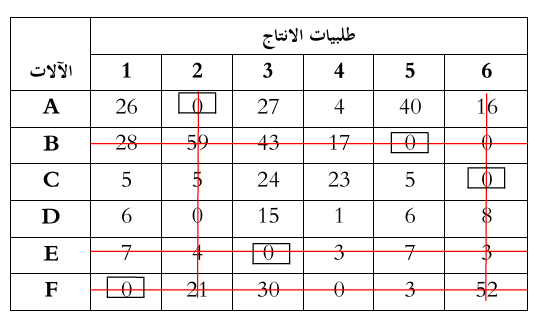 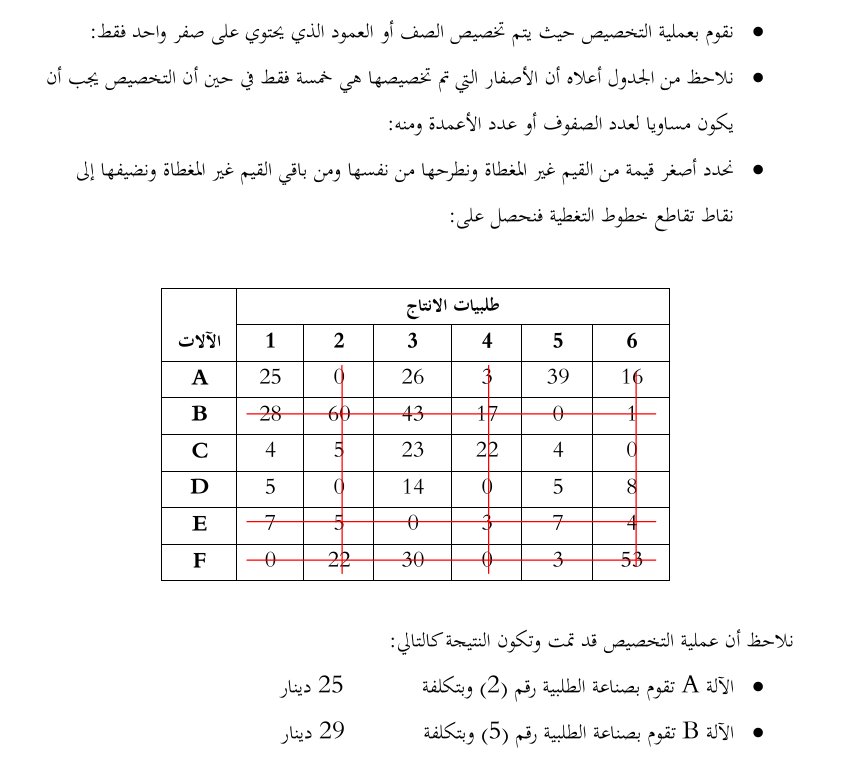 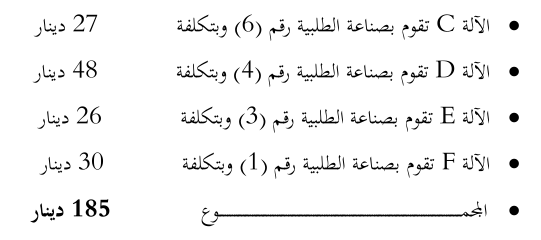 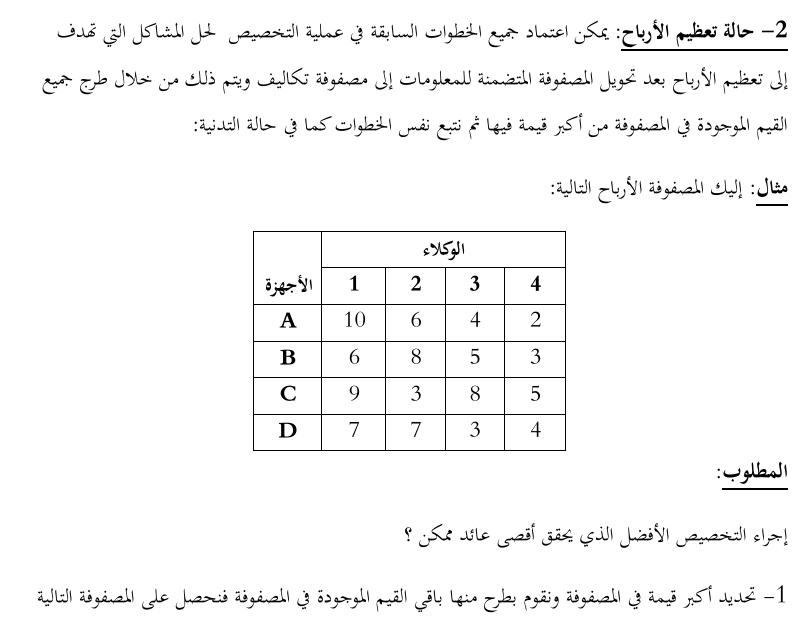 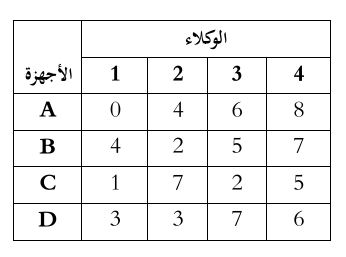 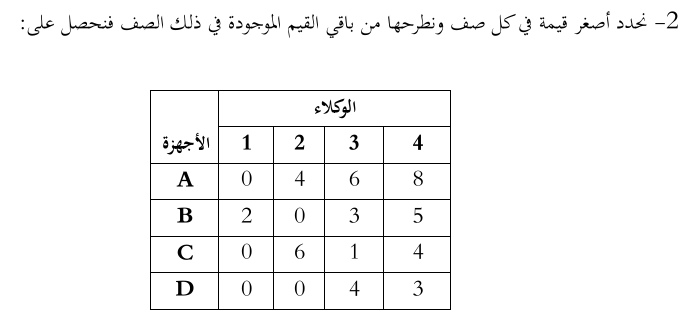 2- نحدد اصغر قيمة في كل عمود ونطرحها من باقي القيم الموجودة في ذللك العمود فنحصل على :
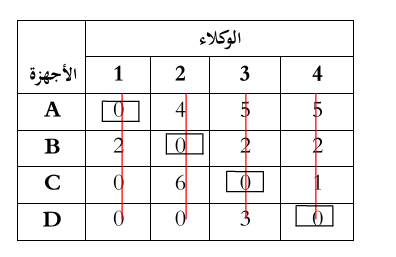 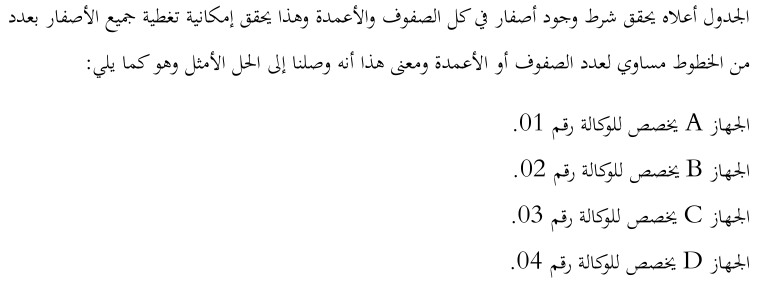 حالات خاصة في نموذج التخصيص
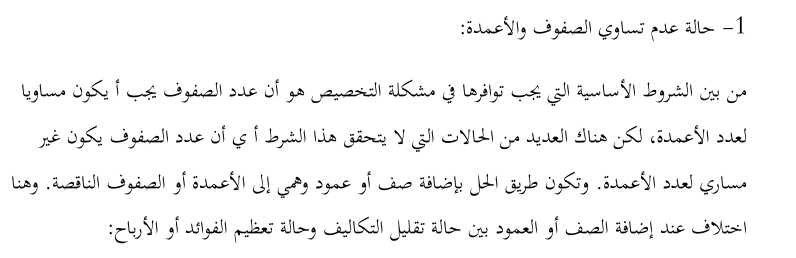 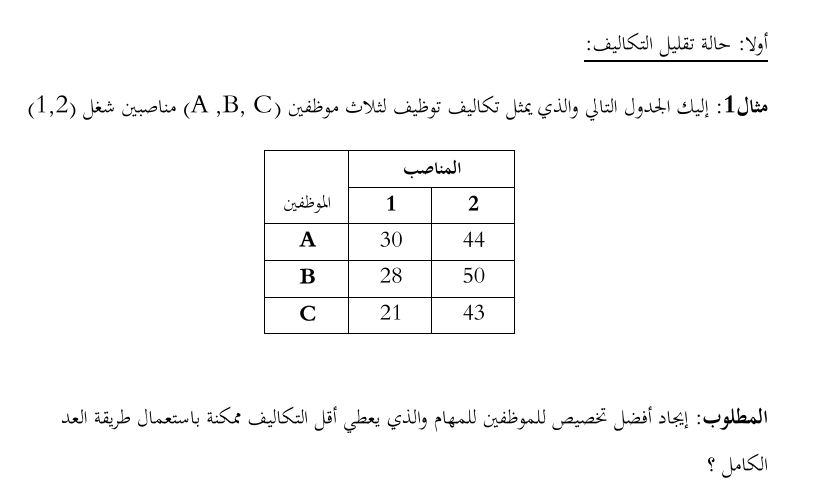 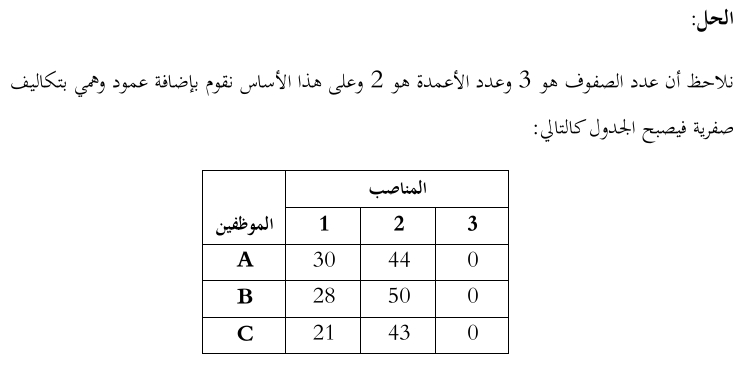 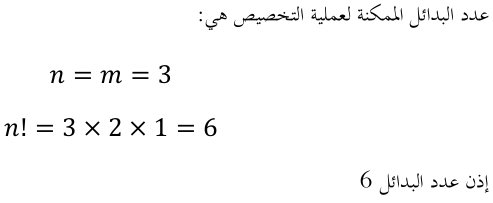 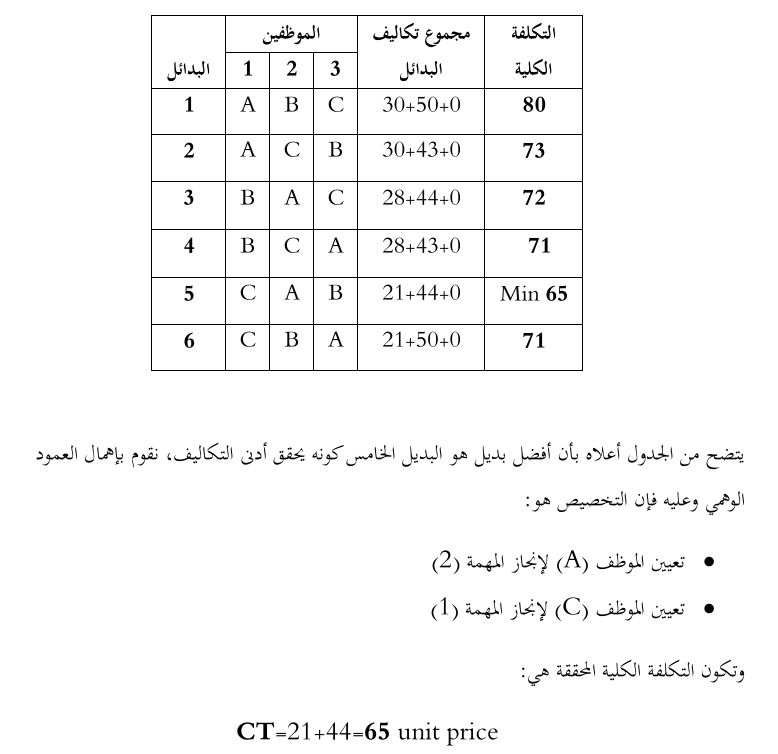 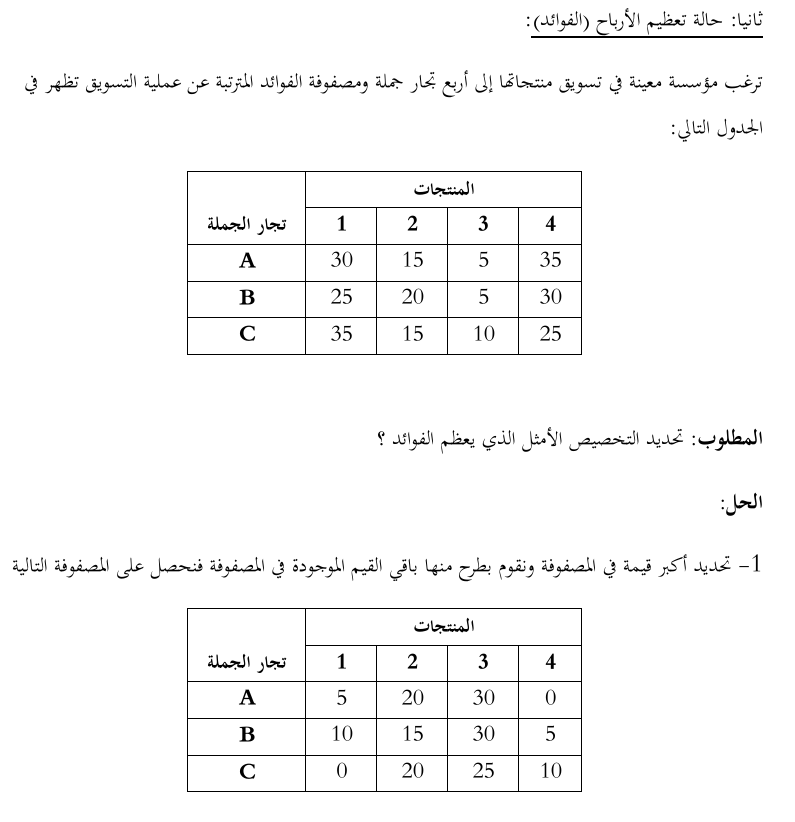 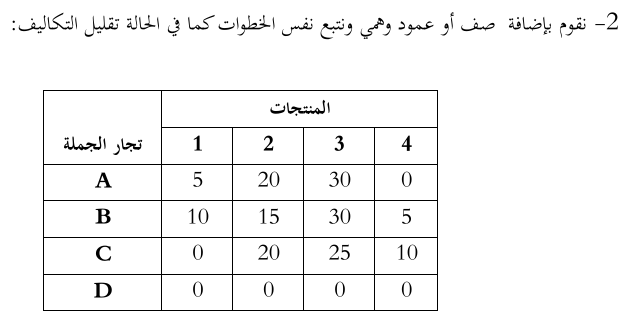 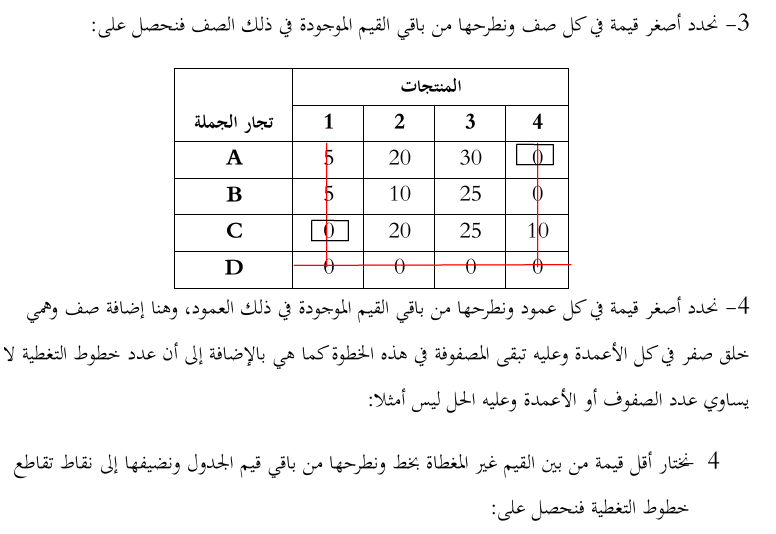 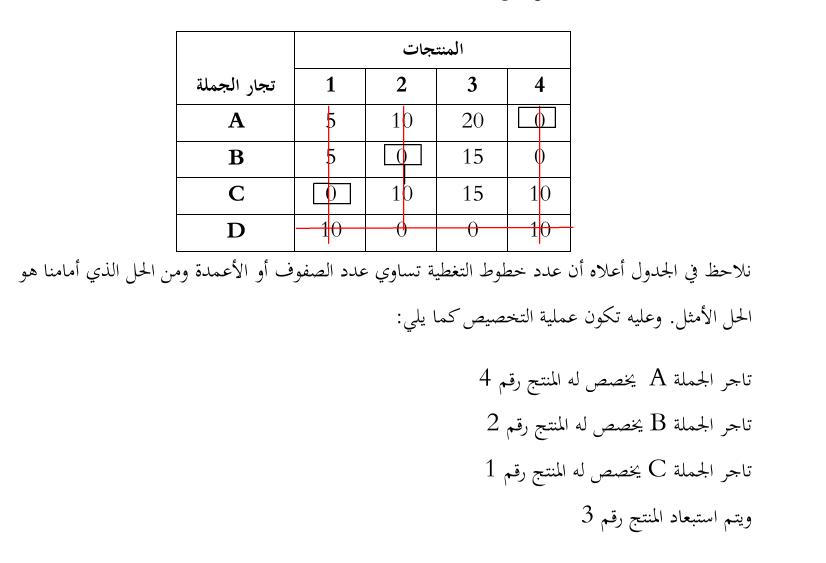